ECE 5345Sums of RV’s and Long-Term Averages Confidence Intervals
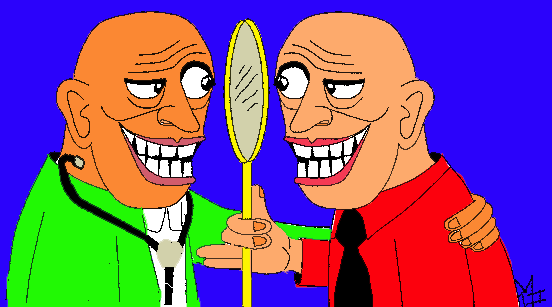 copyright R.J. Marks II
Confidence Intervals
Confidence Intervals
Recall Z is normal with zero mean & unit variance…
And the average (sample mean) is…
Thus…
…is normal with zero mean & unit variance.
copyright R.J. Marks II
Confidence Intervals
Confidence Intervals
Thus, if either Xk’s are i.i.d Gaussian or for large n…
or…
This tells us the probability p of confidence imposed by z.
We don’t know .
Problem:
copyright R.J. Marks II
Confidence Intervals
Confidence Intervals
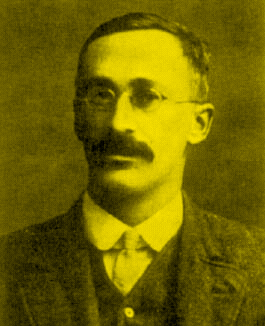 Use V for .
Solution:
If Xk’s are i.i.d . Gaussian - so is Z
William S. Gosset
1876-1937
If Xk’s are i.i.d . Gaussian, then T is a Student’s t distribution with n-1 DOF.
copyright R.J. Marks II
First published by W.S. Gosset under the pseudonym A. Student.
Confidence Intervals
Confidence Intervals
The pdf of a Student’s t distribution with n-1 DOF.
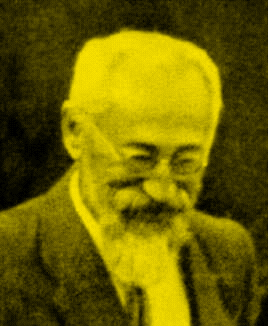 William S. Gosset
1876-1937
Bad news: No closed form integration available.  Must use table (see p.291).
Good news: As n, (n > 31) the Student’s t distribution with n-1 DOF approaches a zero mean unit variance Gaussian (CLT).
copyright R.J. Marks II
Confidence Intervals
Confidence Intervals
Example: Choose 1000 entries at random.  You saw 182 of them.
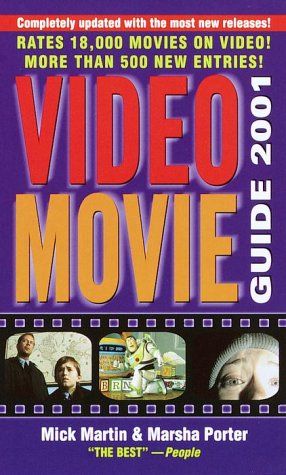 Point estimate of X = # of movies seen.
A = p = 0.182
N = 0.18218,000 = 3276 movies seen!
95% confidence, 2 erf(z)=0.95 or z = 1.96
      2  p (1-p) =0.148876.
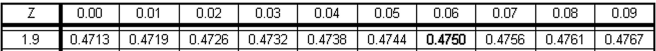 copyright R.J. Marks II